Lärgrupp styrketräning
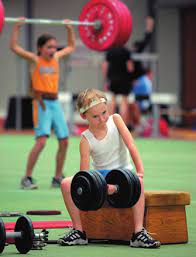 Det här materialet ger tips, kunskap, förståelse och inspiration för hur styrketräning kan bedrivas, i alla åldrar
En presentation av deltagarna
Vad jag heter
Aktiverar mig idag med
Tidigare idrottsaktiviteter, förutom Flygsport
Tränat styrketräning tidigare?
Förväntningar
Frågor att diskutera två och två, redovisa i storgrupp
Syftet med styrketräning? 
Hur ofta kan/bör man styrketräna?
Vilka muskelgrupper bör ingå i ett träningsprogram?
Kan jag träna hemma?

Se fakta från Folkhälso-
myndigheten och 1177
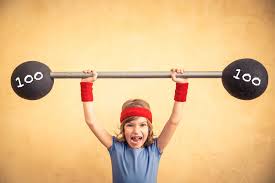 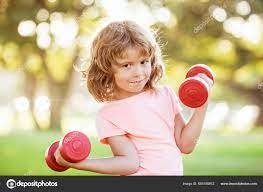 Ta del av de allmänna rekommendationerna från Folkhälsomyndigheten
Information hittar du på
Folkhälsomyndighetens hemsida.

Samtala, två och två, och redovisa för varandra i storgrupp.
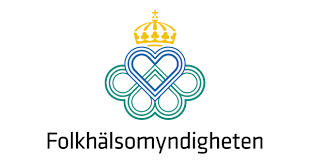 Vilka praktiska tips och råd ger 1177 i ämnet styrketräning
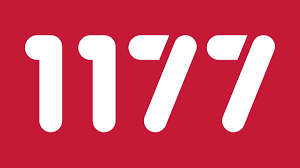 Jobba två och två och hitta fakta om vad som händer i kroppen vid styrketräning. Redovisa sedan för de andra i lärgruppen
Fler frågor att diskutera två och två:
Vilka andra fysiska baskvaliteter påverkas av styrketräning?
Finns det olika typer av styrketräning?
Vad består ett träningspass av förutom övningen/övningarna?
Påverkas min balans av styrketräning?

 
Leta fakta i litteraturen som hör till kursen och diskutera två och två. Redovisa i storgrupp.
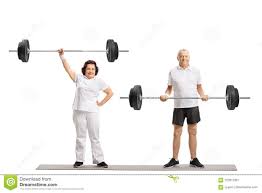 Hur är ett styrketräningspass uppbyggt?
Leta fakta och diskutera två och två, redovisa i storgrupp
Vad betyder?
Set
Reps
Dags för aktivitet!
Hur styrketränar jag:
Lårets framsida
Lårets baksida
Överarmens baksida (triceps)
Överarmens framsida (biceps)

Hitta övningar två och två och redovisa i storgrupp
Dagens träning!
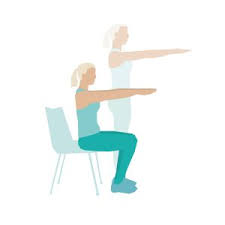 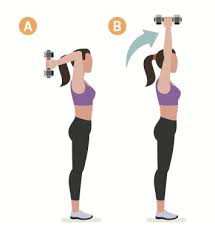 set	reps
Knäböj		 3	10-12
Bäckenlyft		 3	10-12
Tricepspress		 3	10-12
Bicepscurl		 3	10-12
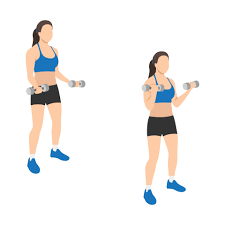 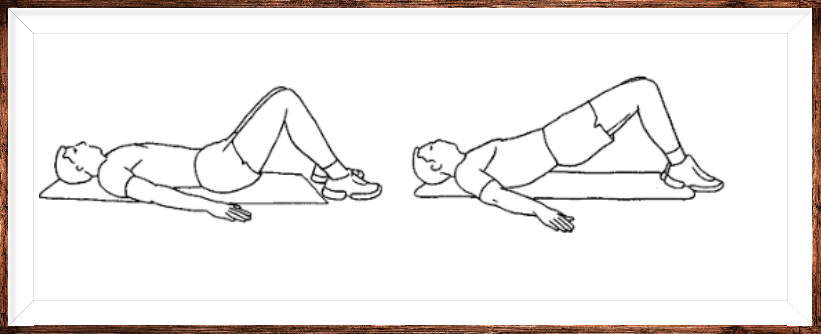 Att göra inför nästa träff
Försök att träna dessa fyra övningar minst tre pass innan nästa träff
Nästa träff!
Var?
När?
Hur länge?
Klädsel?
Annan utrustning/material att ta med?
Träff två!
Hur styrketränar jag:
Bröstmuskulaturen 
Ryggmuskulaturen
Axelmuskulaturen
Magen

Hitta övningar två och två och redovisa i storgrupp
Dagens träning!
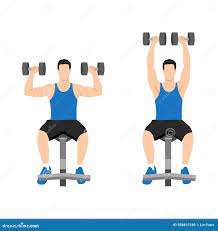 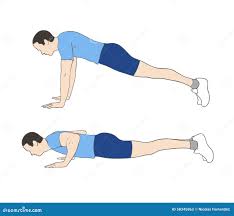 set	 reps
Armhävning		 3	8 -10
Enarms ryggdrag	 3	10-12
Sittande axelpress	 3	10-12
SitUps		 3	10-15
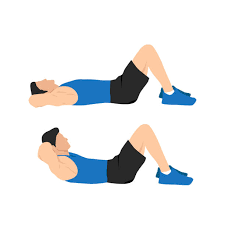 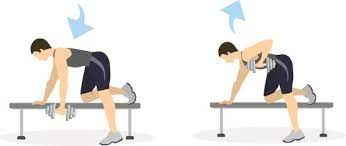 Att göra inför nästa träff
Försök att träna dessa fyra övningar minst tre pass innan nästa träff